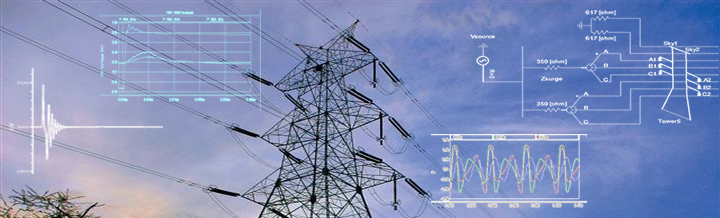 Minimizacija gubitaka u prenosnoj mreži Srbije uticajem na tokove reaktivne snage                 V.Bečejac, M.Mosurović, B.Šumonja, D.Aničić
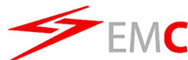 Optimal power flow (OPF) aplikacija
Alstom SCADA/EMS sistem se koristi za proračun i minimizaciju gubitaka
Dva moda rada
U realnom vremenu –  Voltage Var Dispatching (VVD)
U studijskom režimu – Optimal Power Flow (OPF)
Obe aplikacije rade po istom principu;
Razlika: VVD – za automatski rad, OPF – za svaki proračun se podešavaju varijable
Optimal power flow (OPF) aplikacija
OPF kriterijumske funkcije
Za smanjenje gubitaka;
Za optimalan nivo angažovanja ili deangažovanja elektrana;
Za ispravljanje narušenih ograničenja u mreži;
Matematičko modelovanje optimizacionog procesa
Formiranje Lagranžove funkcije:
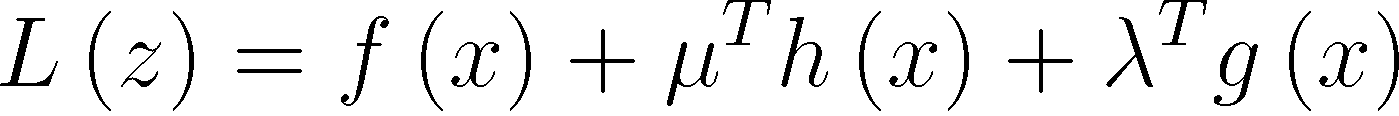 Formiranje gradijenta Lagranžove funkcije:
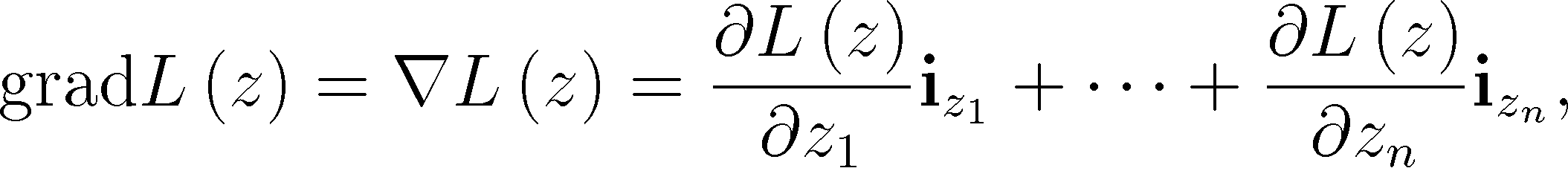 Formiranje hesijana Lagranžove funkcije:
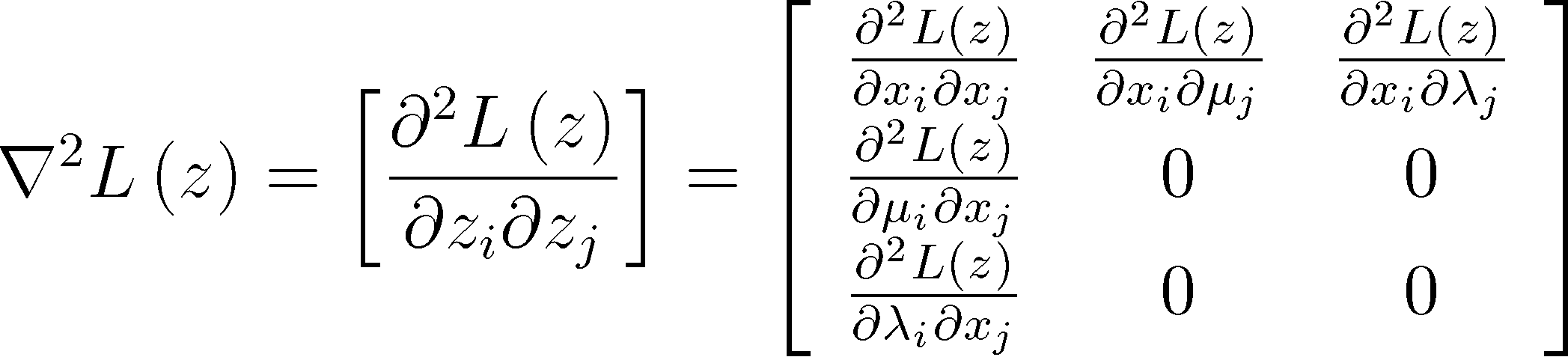 Primenom Karuš-Kun-Takerovih uslova dolazimo do optimizacionog rešenja.
Matematičko modelovanje optimizacionog procesa
Ograničenja tipa jednačina u OPF problemu ogleda se u fizičkom stanju sistema, a one se mogu zapisati polazeći od uslova da snage injektiranja akitvne i reaktivne snage u svakom čvoru moraju biti nula:
Jednačine za generatorske napone:
Za EES u interkonekciji važno je da snaga razmene bude jednaka planiranoj snazi razmene
Generatorske jedinice:
Regulacioni transformatori:
Naponi u čvorovima:
PRIKAZ KORIŠĆENJA I REZULTATA PRORAČUNA  OPF APLIKACIJE
Ispravan rad aplikacije VVD = ispravan rad estimatora stanja;
Rešenje dobijamo nakon svake uspešne sekvence estimatora stanja;
RTNET preuzima SCADA merenja i model mreže;
Rešenje se sastoji od upravljačkih akcija vezanih za
Reaktivnu snagu generatora;
Promenu pozicija na regulacionim transformatorima;
PRIKAZ KORIŠĆENJA I REZULTATA PRORAČUNA  OPF APLIKACIJE
Smanjenje gubitaka promenom proizvodnje reaktivne snage na većim mašinama
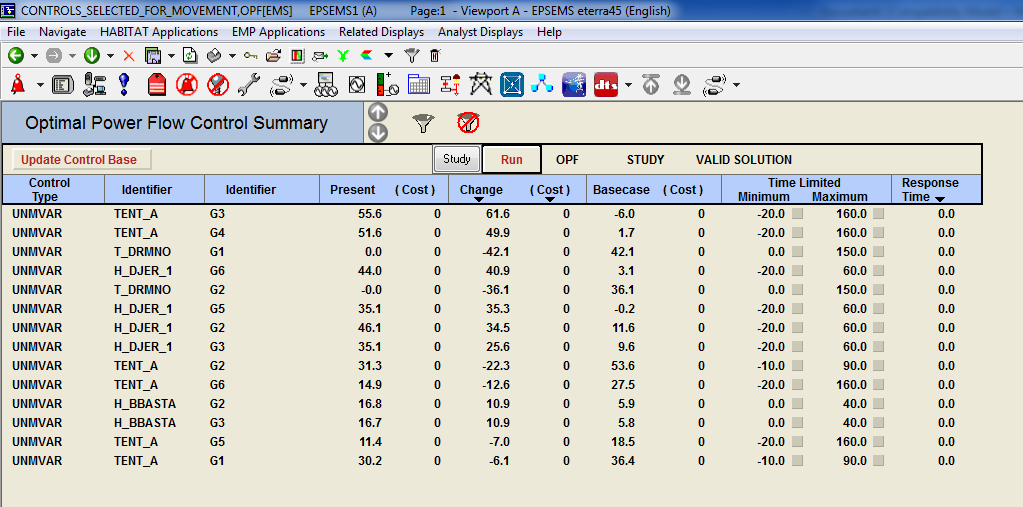 Prema proračunu, primenom ovih promena Q postiže se smanjenje gubitaka u prenosu za 0.36 MW, sa 68.44 MW na 68.28 MW.
Smanjenje gubitaka promenom pozicija na regulacionim transformatorima
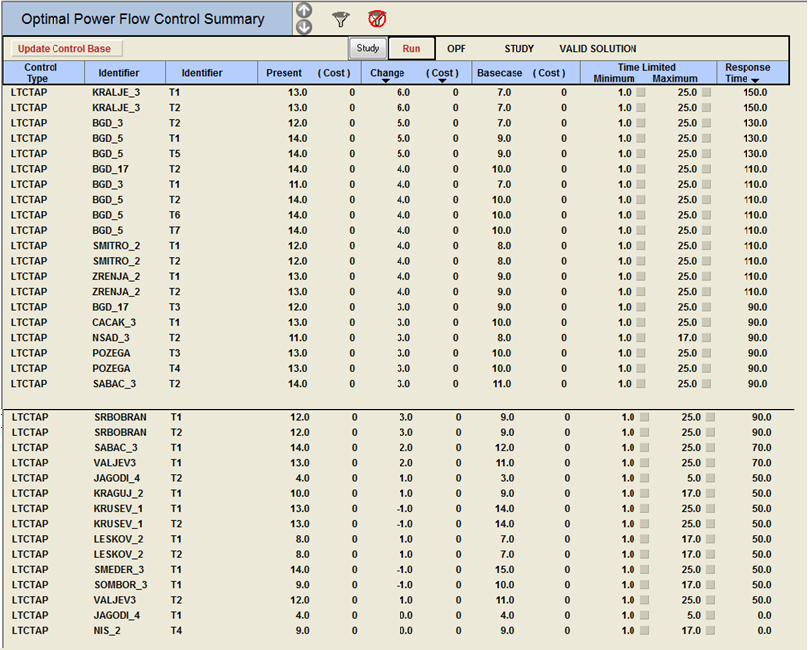 Prema proračunu, primenom ovih promena postiže se smanjenje gubitaka u prenosu za 1.36 MW, sa 68.44 MW na 67.078 MW.
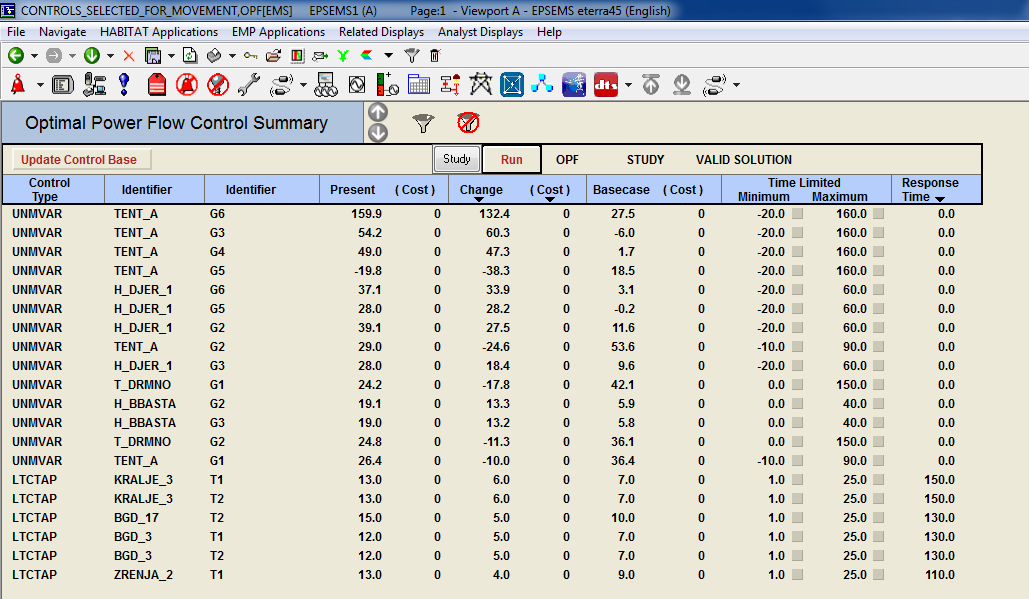 Smanjenje gubitaka promenom proizvodnje reaktivne snage na većim mašinama i 
promenom pozicija na regulacionim transformatorima
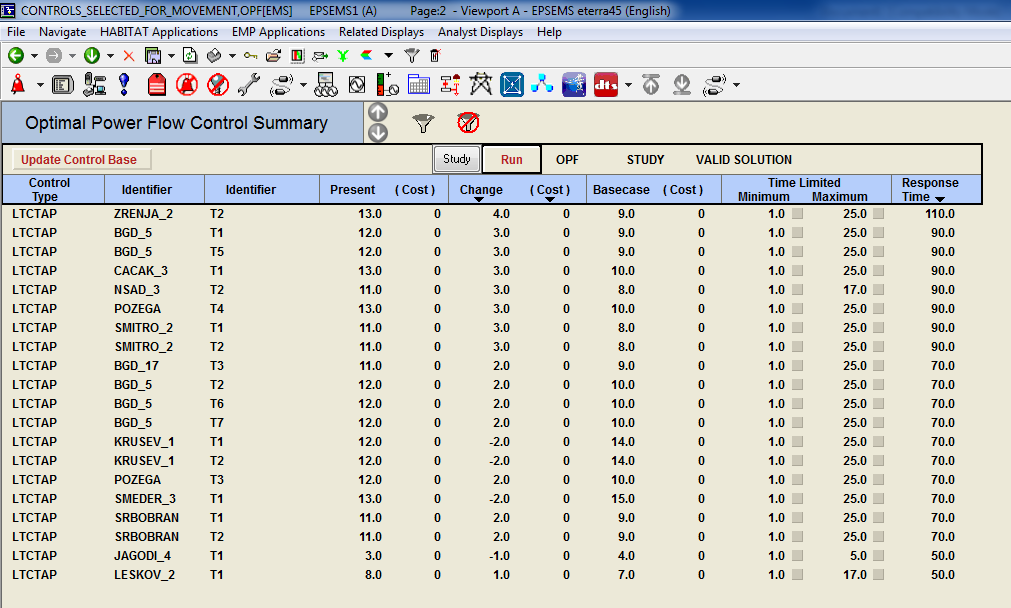 Prema proračunu, primenom ovih promena postiže se smanjenje gubitaka u prenosu za 2.96 MW, sa 68.44 MW na 65.48 MW
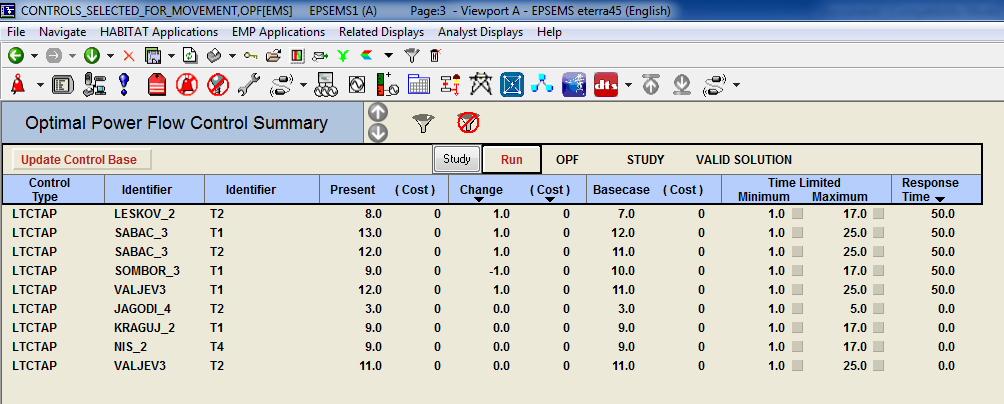 Analiza upravljačnih akcija na mesečnom nivou
za januar 2017.
ZAKLJUČAK
Smanjenje troškova nadoknade gubitaka u prenosnom sistemu je jedna od aktivnosti kojoj je u EMS-u dat prioritet;
Razvija se metodologija za prognozu gubitaka i strategija za nabavku gubitaka na kraćim vremenskim intervalima (uključujući i trgovinu na berzi električne energije), kako bi se ostvarila finansijska kompenzacija troškova;
Neophodno je uraditi tehno-ekonomsku analizu opravdanosti;
U toku je saradnja EMS-a sa trećim licima za usaglašavanje reaktivne snage na generatorima;
Zbog problema sa velikim neopservabilnim zonama na 110 kV mreži Kosova, rezultate treba uzeti sa rezervom.
Hvala na pažnji
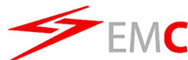